OBIE Open Data
PCA Message Implementation Guide
Purpose
The message implementation guide (MIG) is designed to assist the implementers of the messaging specficition by providing worked examples as to how the message fields should be completed in different scenarios. 

The intention is that this will better ensure consistency. This guide should be read alongside the data dictionary which provides fuller information about the rules, constraints and guidelines that should be adhered to when populating the fields.

The format that I use in this document for field value assignment is:-

[] enclose a set of field values. Where there are multiple records for a particular field, I depict this as [<record 1 value1>,< record 1 value2>…<recordn valuen>], whilst where I’m showing that there is 1 field value in 1 record, and another field value in a 2nd record, I depict this as [<record1 value1>],[<record 2 value 1>],[<record 3 value 3>]
, seperates individual field values within a field value set.
“ surrounds a text or date field value.

PCA is particularly challenging due to the different types of account that are covered:-
Youth/Young Adult, Student, Graduate
Basic, Standard, Premium – Note: Premium is a marketing term for a PCA that a bank feels is of higher value than the Standard offering. They are not legally distinguishable form a Standard PCA.
Reward, Packaged.

I am choosing different accounts based on how fully they test each section of the design.

OtherFeesAndCharges isn’t covered by the use cases due to these currently being bank propriatory fees/charged and not standardised currently. Key standardised Fees and Charges covering overdraft and benefits are covered in the relevant examples stated above, however.
2
16/08/2017
Implementation Notes
Before implementing the message standard, it is recommended reading the PCA Analysis & Design and PCA Message Implementation Guide (MIG) Notes It is also very useful browsing the current market leading price comparison websites (e.g. https://www.moneysupermarket.com/current-accounts/, https://www.comparethemarket.com/current-accounts/) to understand how implementation of our standard by the CMA9 banks would help to more easily facilitate provision of information used on those sites.

Currently, price comparison websites have to obtain their PCA product data either via bank proprietary APIs, via information collected by dedicated data capture agencies or via "screen scraping" (i.e. capturing product web page information and writing scripts to extract relevant data). This work is complex and prone to error, so having a standard API would make the data capture side much easier and allow more third party providers to provide applications that could target particular consumer markets.
3
16/08/2017
PCA v2.0 Top Level Design
BrandName M
Open BankingPCA
Brand
Headline interest rates prominently displayed on price comparison web sites
PCA
PCAMarketingSate
Name M
Identification M
Segment(Enumeration: OB_PCAProductSegment1Code) 1..M
Brand remains in case banking group provides PCA info for multiple brands via same endpoint e.g. HSBC Group
Overdraft rates & associated fees are where most money is made so key to meeting spirit of order
CreditInterest
This section holds the PCA details that will not change over time.
Overdraft
Section that allows customer to know if they can hold the PCA
Eligibility
Illustrates Key Features of the product. Benefits are important for packaged, reward & premium accounts
FeaturesAndBenefits
This section holds the PCA details that may change with time
OtherFeesCharges
Fees & Charges that don’t relate to either Overdraft or Benefit packages.
CoreProduct
4
16/08/2017
How do I handle accounts marketed differently dependent on residency?
Example: Royal Bank of Scotland current accounts

Scotland:-











England & Wales:-
In the examples, RBS market what may well be almost the same product using distinctly different names in Scotland than in England & Wales.

We recommend that the banks implement separate products and choose the appropriate ResidencyEligibility fields in the Eligibility section. Our reasoning is that the product brand name will be important to the end customer, and certain aspects of the product may vary with time.
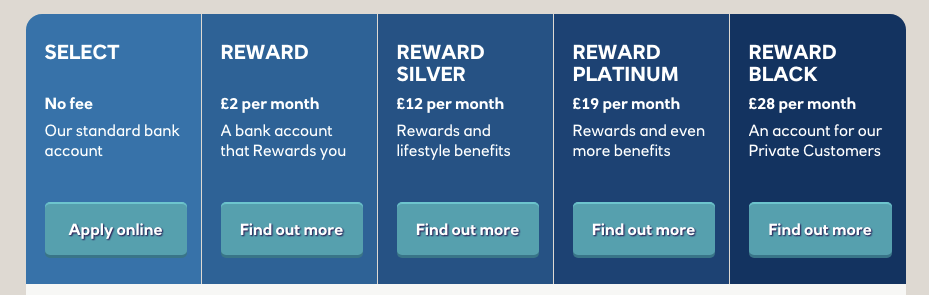 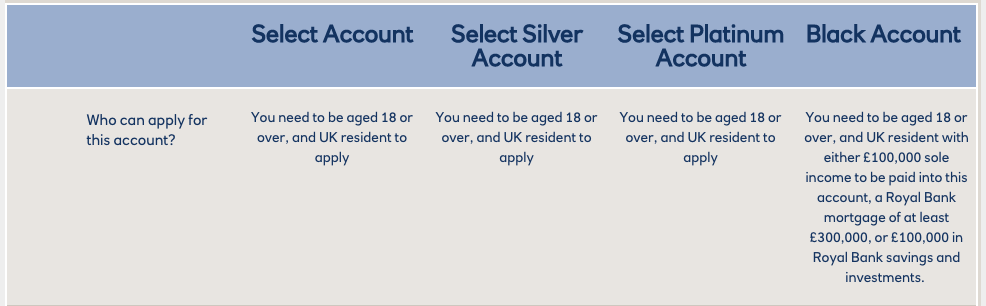 5
16/08/2017
How I can publish “Switching” or “Account Opening” incentives?
Identification M [“S1”][“R1”]
PredecessorID [][“S1”]
MarketingState (Enumeration: OB_MarketingState1Code) M [“Promotional”][“Regular”]
FirstMarketedDate [“1/1/1900”],[“1/1/1900”]
LastMarketedDate [“31/12/9999”],[“31/12/9999”]
StateTenureLength [3][]
StateTenurePeriod (Enumeration: OB_Period1Code)[“Month”][]
Notes(0..*)[“To be eligible for the 3 month interest-free overdraft on our FlexAccount, all we ask is that you use our Current Account Switch Team”][]
BrandName M “Nationwide”
Open BankingPCA
Brand
CreditInterest
PCA
PCAMarketingSate
Name M “FlexAccount”
Identification M “FLEXACCOUNT”
Segment(Enumeration OB_PCAProductSegment1Code) 1..M : “General”
Overdraft
Example: Nationwide Flexaccount
3 months interest-free overdraft
No overdraft interest for the first 3 months on arranged overdrafts.
To be eligible for the 3 month interest-free overdraft on our FlexAccount, all we ask is that you use our Current Account Switch Team

Switching or Account Opening incentives are treated as a “Promotional” state. The other sections are filled in appropriately. 
In the Switching example above, the Overdraft section would be filled out and the EAR set to 0% for the “Promotional” state, and the standard EAR for the “Regular Rate”.
Within the FeatureBenefit section, the FeatureBenefitGroup/Type will be set to “AccountOpeningOrSwitchingIncentive” and  the FeatureBenefitEligibility/Type will be set to “Switchers Only”.
Eligibility
FeaturesAndBenefits
OtherFeesCharges
CoreProduct
6
16/08/2017
How I can supply fixed and variable core product details?
BrandName M “Santander UK”
Open BankingPCA
Brand
CreditInterest
PCA
PCAMarketingSate
Name M “123 Mini Current Account”
Identification M “SANT1”
Segment(Enumeration OB_PCAProductSegment1Code) 1..M : “Youth”
Overdraft
Eligibility
FeaturesAndBenefits
OtherFeesCharges
Example: Santander’s  123 MINI CURRENT ACCOUNT
CoreProduct
ProductURL “http://www.santander.co.uk/uk/current-accounts/123-mini-accounts/123-mini-current-account”
ProductDescription
TcsAndCsURL “http://www.santander.co.uk/csdlvlr/ContentServer?c=SANDocument_C&pagename=WCSUKPublicaLte%2FSANDocument_C%2FSANDocumentPreview&cid=1324575553949”
SalesAccessChannels (Enumeration: OB_SalesAccessChannels1Code) 1..* [“Branch”, “Online”,]
ServicingAccessChannels (Enumeration: OB_ServicingAccessChannels1Code) 1..* [“Branch”, “Online”, “Phone”, “MobileApps”, “Post”]
MaximumMonthlyCharge M  10.00
7
16/08/2017
How do I represent an introductory offer?
Marketing State
Identification M   [ “P1”][“R1”]
MarketingState (Enumeration: OB_MarketingState1Code) M  [“Promotional”][”Regular”]
PredecessorID: [],[“P1”]
FirstMarketedDate [“1/1/1990”][“1/1/1990”]
LastMarketedDate   [“31/12/9999”][“31/12/9999”]
StateTenureLength [“12”][]
StateTenurePeriod (Enumeration: OB_Period1Code)  [“Month”][]
Notes(0..*)  [“5% on balances up to £2500 (eligibility criteria apply) during promotional period, and then reverts to standard variable rate.”][“Standard variable rate on balances up to £2500”]
Example: 
Nationwide FlexDirect has an introductory 12 month offer of 5% interest & no overdraft fees reverting to the standard variable rate of 1% on balances of up to £2500. 

Notes:
It’s preferable to provide default values  for dates in order to make it easier to query which marketing states are operative on a particular date.
Marketing state is only intended to cover the current and near term future changes in promotional and regular offers, which need to be presented to the customer when marketed. It is not intended to provide a change history going back in time.
How can I show tiered interest rates?
CalculationMethod (Enumeration: OB_InterestCalculationMethod1Code) “Compound”
Destination(Enumeration: OB_InterestDestination1Code) 
TierBandMethod (Enumeration: OB_TierBandType1Code) M “Tiered”
Notes 0..* “From the 11th June 2017, we will be changing how we pay credit interest 
on our Bank of Scotland current accounts with Vantage. We are replacing the current 
tiered rates with a single interest rate of 2% AER (1.98% gross) (variable) on credit 
balances between £1 and £5,000. Depending on the balance of your account this may be 
an increase or decrease to the rate you currently receive.”
Identification M [1],[2]
TierValueMinimum M [1.00],[1000.00],[3000] 
TierValueMaximum [999.99],[2999.99],[5000]
CalculationFrequency (Enumeration: OB_Frequency1Code) M [Monthly],[Monthly], [Monthly]
OtherCalculationFrequency
ApplicationFrequency(Enumeration: OB_Frequency1Code) M [Monthly],[Monthly],[Monthly]
OtherApplicationFrequency 
DepositInterestAppliedCoverage [Enumeration: OB_TierBandType1Code [“Tiered”][“Tiered”][“Tiered”}
FixedVariableInterestRateType(Enumeration: OB_InterestFixedVariableType1Code) M [“Variable”],[“Variable”],[“Variable”]
AER M [1.5].[2.00],[3.00]
BankInterestRateType (Enumeration: OB_InterestType1Code)
OtherBankInterestType
Notes 0..*
TierBand
TierBandSet
CreditInterest
CreditInterestEligibility
Name M 
Description
Type (Enumeration: OB_PCAEligibilityType1Code) M 
OtherType (OtherCodeType)
Amount 
Indicator
Textual
Period (Enumeration: OB_Period1Code) 
Notes 0..*
Example: 
Bank of Scotland Classic Vantage account (Prior to 11th June 2017)
3.00% AER (2.96% Gross) variable on balances £3,000-£5,000
2.00% AER (1.98% Gross) variable on balances £1,000-£2,999.99
1.50% AER (1.49% Gross) variable on balances £1 - £999.99
How can I show whole interest rates and relevant eligibility?
CalculationMethod (Enumeration: OB_InterestCalculationMethod1Code) “Compound”
Destination(Enumeration: OB_InterestDestination1Code) 
TierBandMethod (Enumeration: OB_TierBandType1Code) M “Whole”
Notes 0..* “No interest on balances over £5,000”
CreditInterest
Identification M 1
TierValueMinimum M 1.00
TierValueMaximum 5000.00
CalculationFrequency (Enumeration: OB_Frequency1Code) M “Monthly”
OtherCalculationFrequency
ApplicationFrequency(Enumeration: OB_Frequency1Code) M “Monthly”
OtherApplicationFrequency 
DepositInterestAppliedCoverage [Enumeration: OB_TierBandType1Code “Whole”
FixedVariableInterestRateType(Enumeration: OB_InterestFixedVariableType1Code) M “Variable”
AER M 2.00
BankInterestRateType (Enumeration: OB_InterestType1Code) “Gross”
OtherBankInterestType
BankInterestRate 1.98
Notes 0..*
TierBand
TierBandSet
Name M 
Description
Type (Enumeration: OB_PCAEligibilityType1Code) M[“MinimumDeposit”][“MininumOperatingBalance”][“DirectDebits”] 
OtherType (OtherCodeType)
Amount [1000][0][2]
Indicator
Textual
Period (Enumeration: OB_Frequency1Code) [“Monthly”][“Monthly”][“Monthly”]
Notes 0..* [“Pay at least £1,000 into your account each calendar month”],[“Stay in credit (above £0) during the monthly billing period”][“Pay in at least two different Direct Debits from your account each calendar month
“]
CreditInterestEligibility
Example: 
Bank of Scotland Classic Vantage account (After 11th June 2017)
2% AER (1.98% Gross) variable on balances £1 - £5000
How can I represent graduate overdraft limits?
TierBandMethod (Enumeration:OB_TierBandType1Code) M “Whole”
OverdraftType (Enumeration: OB_OverdraftType1Code) 
Identification M G1
AuthorisedIndicator [True]
BufferAmount
Notes 0..* [“If you’ve graduated within the last 3 years, you can apply for an overdraft of up to £3,000 (subject to status).
This is a breakdown of the fee-free amounts available based on how long ago you graduated. The maximum overdraft you can apply for with this account is £3,000.“]
PCAMarketingState
Overdraft
OverdraftTierBandSet
OverdraftTierBand
Identification M  [“G1”],[“G2”][“G3”]
TierValueMin M [0],[0],[0]
TierValueMax [3000],[2000],[1000]
OverdraftInterestChargingCoverage (Enumeration: OB_TierBandType1Code)
BankGuaranteedIndicator [True][True][True]
EAR [0],[0],[0]
Notes 0..*[“Up to £3000”][“Up to £2000”][“Up to £1000”]
Notes
T&CsURL
Identification M   [“R1”][“R2”][“R3”]
MarketingState (Enumeration: OB_MarketingState1Code) M  [“Regular”][”Regular”],[“Regular”]
PredecessorID: [][“R1”][“R2”]
FirstMarketedDate [“1/1/1990”][“1/1/1990”]
LastMarketedDate   [“31/12/9999”][“31/12/9999”]
StateTenureLength [1][1][1]
StateTenurePeriod (Enumeration: OB_Period1Code)  [“Year”][“Year”][“Year”]
Notes(0..*)
OverdraftFeesCharges
Example: Barclays Higher Education Account

If you’ve graduated within the last 3 years, you can apply for an overdraft of up to £3,000 (subject to status).
This is a breakdown of the fee-free amounts available based on how long ago you graduated. The maximum overdraft you can apply for with this account is £3,000.
1st year after graduation: Up to £3,0002nd year after graduation: Up to £2,0003rd year after graduation: Up to £1,000
How can I represent overdrafts with periodic & per item fees with caps?
FeeType(Enumeration:OB_OverdraftFeeType1Code) M 
{“ArramgedOverdraft”],[“UnarrangedBorrwoing”],[“BorrowingItem”]
OtherFeeType (OtherCodeType)
OverdraftControlIndicator
FeeAmount [0.50],[5.00],[5.00]
FeeRate
FeeRateType (Enumeration: OB_InterestRateType1Code)
OtherFeeRateType (OtherCodeType)
ApplicationFrequency (Enumeration: OB_FeeFrequency1Code) M 
[“Monthly”],[”Monthly”],[Monthly”]
OtherApplicationFrequency (OtherCodeType)
CalculationFrequency (Enumeration: OB_FeeFrequency1Code)  M 
[“Daily”],[“Daily”],[“PerItem”]
OtherCalculationFrequency (OtherCodeType)
Notes(0..*)
OverdraftFeeCharges
OverdraftFeeChargeDetail
OverdraftFeeChargeCap
FeeType (Enumeration:OB_OverdraftFeeType1Code (1..*)) 
[“UnarrangedBorrowing”],[“BorrowingItem”]
OtherFeeType (OtherCodeType) 0..*
OverdraftControlIndicator
MinMaxType (Enumeration: OB_MinMaxType1Code) M [“Max”],[“Max”]
FeeCapOccurrence 
FeeCapAmount [60.00],[35.00]
CappingPeriod (Enumeration:OB_Period1Code) [“Monthly”],[“Monthly”]
Notes(0..*)
Example:  Nationwide FlexDirect
Daily arranged overdraft fee: 50p per day (with £10 buffer amount)
Daily unarranged overdraft fee: £5 per day (capped at £60 per calendar month)
Fee for a paid or unpaid transaction when you have insufficient funds: £5 per transaction (capped at £35 per month)
How do I deal with “overdraft control” accounts? (Slide 1 of 2)
FeeType(Enumeration:OB_OverdraftFeeType1Code) M [BorrowingItem][BorrowingItem]
OtherFeeType (OtherCodeType)
OverdraftControlIndicator [True][]
SwitchIndicator
FeeAmount [0.00][10.00]
FeeRate
FeeRateType (Enumeration: OB_InterestRateType1Code)
OtherFeeRateType (OtherCodeType)
ApplicationFrequency (Enumeration: OB_FeeFrequency1Code) M [“PerItem”][“Monthly”]
OtherApplicationFrequency (OtherCodeType)
CalculationFrequency (Enumeration: OB_FeeFrequency1Code)  M [“PerItem”][“Monthly”]
OtherCalculationFrequency (OtherCodeType)
Notes(0..*)
OverdraftFeeCharges
OverdraftFeeChargeDetail
OverdraftFeeChargeCap
FeeType (Enumeration:OB_OverdraftFeeType1Code (1..*)) [
[BorrowingItem][BorrowingItem]
OtherFeeType (OtherCodeType) 0..*
OverdraftControlIndicator [True][]
SwitchIndicator 
MinMaxType (Enumeration: OB_MinMaxType1Code) M [“Max”],[“Max”]
FeeCapOccurrence 
FeeCapAmount [0.00,0.00]
CappingPeriod (Enumeration:OB_Period1Code) [“Daily”][“Daily”]
Notes(0..*)
Note: Need a “fee applicable range“ entity here as well to cater for the (if payment over £10)
Example: Lloyds Classic Account with overdraft control – showing differences in Returned item fee & fee cap only, with and without control.
How do I deal with “overdraft control” accounts? (Slide 2 of 2)
FeatureBenefitGroup
FeatureBenefitItem
Identification  M
Type (Enumeration: OB_FeatureBenefitType1Code) M
OtherType (OtherCodeType)
Name
Amount
Indicator
Textual
Notes 0..*
FeaturesAndBenefits
Name M [“Overdraft Control”][]
Type (Enumeration: OB_FeatureBenefitType1Code) [“OverdraftControl”][]
OtherType (OtherCodeType)
BenefitGroupNominalValue
Fee [10.00][] 
ApplicationFrequency (Enumeration: OB_Frequency1Code) [“Monthly”][]
OtherApplicationFrequency (OtherCodeType)
CalculationFrequency (Enumeration: OB_Frequency1Code)
OtherCalculationFrequency (Enumeration: OB_Frequency1Code)
Notes 0..*
Name M 
Description
Type (Enumeration: OB_PCAEligibilityType1Code) M 
OtherType (OtherCodeType)
Amount 
Indicator
Textual
Period (Enumeration: OB_Period1Code) 
Notes 0..*
FeatureBenefit Eligibility
Type (Enumeration: OB_CardType1Code) M
OtherType  (OtherCodeType)
Scheme (Enumeration: OB_CardScheme1Code) M
OtherScheme (OtherCodeType)
ContactlessIndicator M
Notes 0..*
Card
Type (Enumeration: OB_MobileApp1Code) M
OtherType (OtherCodeType)
Notes 0..*
MobileApp
Example: Lloyds Classic Account with overdraft control.
How can I represent unauthorised borrowing fees?
FeeType(Enumeration:OB_OverdraftFeeType1Code) M BorrowingItem
OtherFeeType (OtherCodeType)
OverdraftControlIndicator
FeeAmount 10.00
FeeRate
FeeRateType (Enumeration: OB_InterestRateType1Code)
OtherFeeRateType (OtherCodeType)
ApplicationFrequency (Enumeration: OB_FeeFrequency1Code) M Monthly
OtherApplicationFrequency (OtherCodeType)
CalculationFrequency (Enumeration: OB_FeeFrequency1Code)  M PerItem
OtherCalculationFrequency (OtherCodeType)
Notes(0..*)
OverdraftFeeCharges
OverdraftFeeChargeDetail
OverdraftFeeChargeCap
FeeType (Enumeration:OB_OverdraftFeeType1Code (1..*)) BorrowingItem
OtherFeeType (OtherCodeType) 0..*
OverdraftControlIndicator
MinMaxType (Enumeration: OB_MinMaxType1Code) M Max
FeeCapOccurrence 3
FeeCapAmount 
CappingPeriod (Enumeration:OB_Period1Code) Daily
Notes(0..*)
Example: Lloyds Classic Account
“If we don't agree to give you an Unplanned Overdraft, you won't be able to make the payment and you may be charged a fee. We will write to you to tell you we have declined your request. We will charge a £10 fee per item declined over £10 in value, up to a maximum of three Returned Item fees per day.”
What if I wish to restrict who can apply for the account?
Name M  “Monthly Deposit”
Description
Type (Enumeration: OB_PCAEligibilityType1Code) M “MinimumDeposit”
OtherType (OtherCodeType)
Amount 500
Indicator
Textual
Period (Enumeration: OB_Frequency1Code) “Monthly”
Notes 0..*
OtherEligibility
Eligibility
AgeEligibility
MinimumAge 18
MaximumAge
Notes 0..*
IDVerificationCheck
ResidencyEligibility
ResidencyType (OB_ResidencyType1Code)
OtherResidencyType (OtherCodeType)
ResidencyIncluded (enumeration: ISO 3166-2 Country/Region Code) 1..* [UK],[EU]
Notes 0..*
URL “https://www.hsbc.co.uk/1/PA_esf-ca-app-content/content/pws/content/personal/pdfs/basic-bank-account-identification.pdf” 
Notes 0..*  “You must be able to provide us with certiifed proof of your identity and address (translated into English if appropriate)”
CreditCheck
ScoringType (Enumeration: OB_PCACreditScoring1Code)
Notes 0..* “If you are resident in the UK, you are happy for a credit register search”
Example: HSBC Bank Account

Eligibility requirements
You need to be 18 years or older 
Your residential address must be within the EU 
You must be able to provide us with certified proof of your identity and address (translated into English if appropriate) 
You must pay at least £500 a month into the account (does not apply if you are under 24 or over 65 years old) 
If you are resident in the UK, you are happy for us to undertake a credit register search
What about benefits packages?
Identification  M [1],[2],[3]
Type (Enumeration: OB_FeatureBenefitType1Code) M [“Travel Insurance”],[“TechnologyInsurance”],[“Rewards”],[“Lifestyle”],[“PreferentialRates”]
OtherType (OtherCodeType)
Name [“European travel insurance”],[“Mobile Phone Insurance”],[“3% Rewards on 7 types of household bills paid by direct debit”],[“Ticket Booking Service”],[“Taste card”],[“Travel Money”]
Amount
Indicator
Textual
Notes 0..* Add in the accompanying note for each of these benefit items displayed on the website.
FeatureBenefitGroup
FeatureBenefitItem
FeaturesAndBenefits
Name M “Lifestyle Benefits & Rewards”
Type (Enumeration: OB_FeatureBenefitType1Code) 
OtherType (OtherCodeType
BenefitGroupNominalValue: 300.00 
Fee 12.00 
ApplicationFrequency (Enumeration: OB_Frequency1Code) Monthly
OtherApplicationFrequency (OtherCodeType)
CalculationFrequency (Enumeration: OB_Frequency1Code)
OtherCalculationFrequency (Enumeration: OB_Frequency1Code)
Notes 0..*
Name M 
Description
Type (Enumeration: OB_PCAEligibilityType1Code) M 
OtherType (OtherCodeType)
Amount 
Indicator
Textual
Period (Enumeration: OB_Frequency1Code) 
Notes 0..*
FeatureBenefit Eligibility
Type (Enumeration: OB_CardType1Code) M
OtherType  (OtherCodeType)
Scheme (Enumeration: OB_CardScheme1Code) M
OtherScheme (OtherCodeType)
ContactlessIndicator M
Notes 0..*
Card
Type (Enumeration: OB_MobileApp1Code) M
OtherType (OtherCodeType)
Notes 0..*
MobileWallet
Example: NatWest Reward Silver Account
Lifestyle benefits and Rewards. £12 a month.
European travel insurance, mobile phone insurance, 3% Rewards on 7 types of household bills paid by Direct Debit,
ticket booking Service, tastecard, travel money